学校危機 支援者ガイド～学校危機と心のケア～
全国精神保健福祉センター長会
2016年07月03日
心理的ダメージの構造
※二次被害（②＋③）
①喪失
と関係性
②トラウマ
（恐怖体験）
③現実の
ストレス
④元々の課題
①喪失（大切な人を失う）と関係性
②トラウマ（恐怖体験）
③現実のストレス（環境の変化）
④元々の課題（発生前からの課題など）
援助資源と（今後の）リスク評価
個人差に注意
1)死別
喪失体験
ヒト…（例）大切な人を失う
　モノ…（例）家を失う、健康を失う
　コト…（例）仕事を失う
ショック、否認、自責、怒り、悲嘆、うつ
トラウマの合併に注意。
遺族の心理プロセス
葬儀まで　信じられない、茫然自失、「感情が湧かない」、気丈に振る舞う、「葬儀が慌ただしく泣けない」
自分の心を守るためのガードと理解
感情の嵐　哀しみ、自責、怒り、恐怖などの激しい感情が入れ替わる。「発狂するのではないか」
相反する感情を少しずつ処理と理解
ひきこもり　心身が消耗し、次第に元気の無い状態に。
心身の回復の時間と理解
回復　故人の思い出を残しながらも、徐々に故人のいない新しい日常生活が安定
注意）モデルなので、無理に当てはめないでください。
正常とは異なる喪のプロセス
～「遺族の心理プロセス」は正常悲嘆の例～
●受け入れがたい突然の死（災害、事故、事件、自殺など）では、病的悲嘆、複雑性悲嘆も。
●「信じられない」状態が続く場合も。
●悲惨な死ではトラウマが合併
●自責や怒りが強く、周囲との関係が壊れ、孤立も。
喪失（死別）とトラウマとの違い
トラウマ
例）知らない他人が目の前で殺害されるのを目撃
●恐怖の記憶は、もし記憶を消すことができれば解決
●症状は、侵入、回避、過覚醒など
喪失
例）長期入院していた同級生が亡くなる
●記憶を消しても、「その人がいない」という事実は変わらない。思い出までは消したくない。
●症状は、悲哀、自責、怒り、うつなど
2)自殺の場合
自殺は追い込まれた死である
○多くの場合、「この苦しみから逃れるには死ぬしかない」と追い詰められており、「本人が望んだ死」とは言えない。
○自殺直前にはしばしばうつ病など精神障害になっており、正常な判断ができない。
○自殺の直前までためらったり、知人に電話をするなど、まわりの人に何らかのサインを発していることが少なくない。
自殺の原因は１つではない
○自殺は１つの原因で起こることはまれで、様々な要因が複雑に絡み合っているのが一般的
○自殺の直前の出来事に重きを置くと、それだけが原因であるかのようの伝わってしまう。
子どもの自殺は連鎖(後追い)することがある
○生きていることがとてもつらい子どもにとって、有名人や同じ子どもの自殺という知らせが背中を押す危険性がある。現場を見せない、手段の詳細を伝えないようにし、自殺のリスクの高い子どもに注意を向ける。
・自殺をセンセーショナルに扱わない。
・自殺を問題解決の方法として伝えない。
・タイトルを慎重に選び、目立つ位置に記事を掲載しない。
・自殺の手段や場所を詳細に伝えない。
・写真や映像を使う場合は特に慎重に行う。
・遺された人に配慮する。
(WHOによる報道関係者のためのクイックレファレンス(2008)から抜粋)
1)トラウマとは
トラウマは、ある体験がその本人にとってそのときと同じ恐怖や不快感をもたらし続ける現象（体験）。
　すなわち、まるで今もその被害にあっているかのような恐怖感を味わい続けているのがトラウマ。
二次被害
被害者が、その後の周囲の対応により、さらに心の傷を深めてしまうこと
二次被害の例

・無理に恐怖体験を聞き出される、現地に連れて行かれる。
・被害者の落ち度があるかのように指摘される。
・被害者が話したいのに、話題をそらされる。
・取材や報道による再被害
・カウンセリングでの再被害
※トラウマだけではなく、現実のストレスを含む。
2)トラウマによる症状
トラウマによる症状（狭義）
ア 侵入と再体験
　イ 回避とひきこもり
　ウ 過覚醒と強い不安
※山中に潜む（回避）兵士。常に周囲を警戒（過覚醒）しているが、しばしば敵兵に発見されそうになり、恐怖を味わう（侵入）。
※あるいは、さそりの箱に閉じこめられた囚人。じっと動かないで（回避）、いつ刺されるかとびくびくしながら脂汗を流している（過覚醒）が、刺されて恐怖を味わう（侵入）。
ア 侵入と再体験
今も被害を再体験し続けている状態。本人の意志に関係なく、記憶が侵入してきてパニックになったり（フラッシュバック）、こわい夢が続いたり、子どもでは事件に関連した遊び（ポスト・トラウマティック・プレイ）を繰り返すなど。
※子どもが強迫的に遊んでいるのを見て、「元気そうにしている」と見間違えることがある。
イ 回避とひきこもり
再体験を避けるためにひきこもった状態。事件の話題を避け、事件を思い出させるような場所や人を避けようとする。記憶が曖昧になったり、元気がなくなったり、ぼーっとしていたりする。生き生きとした感情が無くなった状態。
※「落ち着いている」と見間違えることがある。子どもの場合は退行（赤ちゃん返り）がよく見られる。
ウ 過覚醒と強い不安
危険が去ったにもかかわらず、全周囲警戒態勢が続いている状態。何かに怯え、物音などにびくついたり、ちょっとしたことで急に怒ったりする。眠れない。
※子どもがじっとせずに動き回っているのを見て、「元気そうにしている」と見間違えることがある。
ＰＴＳＤ（外傷後ストレス障害）
Posttraumatic Stress Disorder
●生死に関わるような出来事や性被害などを体験した、直接目撃したか（注：テレビニュースで見た等は含まない）、家族や友人がこれらの被害を受けた、遺体を取り扱ったなどトラウマへの暴露体験がある。
●ア、イ、ウの症状が１カ月以上持続している。
●著しい苦痛を伴ったり、社会生活に重大な影響を生じている。
注）トラウマの現れはＰＴＳＤだけではない。
トラウマのケア
○トラウマ記憶は、思い出そうとしてもうまく思い出せず、語れません。一方、何かのきっかけで突然記憶の断片が蘇り（フラッシュバック）、生々しい恐怖を再体験してしまうのです。これを自分で思い出して語れるようにすることが過去を過去にすることにつながると考えられています。
○しかし、無理矢理直面させることは「被害」でしかありません。安心できる相手に、本人が話そうと思う時に、本人が大丈夫と思う範囲内で話すことが大切です。
学校危機時のストレス
●事件後の校内の混乱
●家庭環境の変化（例：子どもが学校に行けなくなり、親も仕事に出られない）
●対応する教職員のストレス　など
発生前からある課題やハンディなど
●精神疾患や発達の障害
●生きることがつらい（理由は様々）
●最近肉親を亡くした
●過去のトラウマ
○元々余力がない
○反応の現れ方が異なる
○それ自体は緊急支援の対象ではないが…
症状、反応のまとめ
喪失による反応
　　・ショック、否認、自責、怒り、悲嘆、うつ
　トラウマによる症状（狭義）
　　・侵入と再体験
　　・回避とひきこもり
　　・過覚醒と強い不安
　その他の症状・行動
　　・赤ちゃん返り（子ども）
　　・体の症状
　　・うつ症状
　　・薬物アルコール依存（大人）など
心と体におこること（学校危機）
遊び・勉強
遊びや勉強｡好きだったことをするのに集中できない｡
食べる・寝る
食欲がない｡なかなか眠れない｡
からだ
頭が痛い｡お腹が痛い｡体がしんどい｡
ピリピリ
物音にビクつく｡イライラする｡すぐに腹を立てる｡
赤ちゃん返り
一人でいるのをこわがる｡幼い子のように甘える｡一緒に寝たがる｡
ぼーっ
ぼーっとしている｡話をしなくなる｡
強がり
まるで何もなかったかのように普通にふるまう｡急にはしゃぎだす｡
こわい・不安
こわがりになる｡寝ているときにうなされる｡こわい夢を見てとび起きる｡
怒りと悲しみ
自分を責める｡他人を責める｡
＊１「問題なし」は、問題が無いと確信ができた場合のみ。＊０「不明」は、情報不足その他の場合
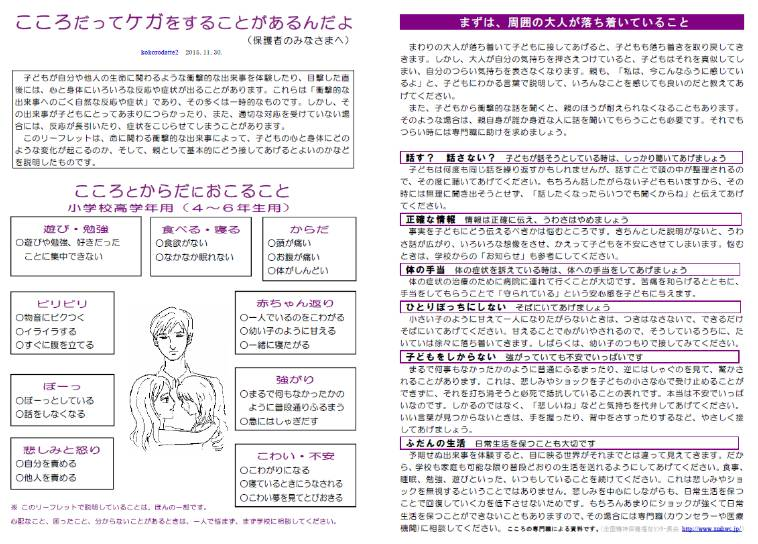 子どもの心のダメージを過小評価しないこと
○「これくらいは誰だって経験する。心のケアなんて必要ない」と考える。
○トラウマ症状（侵入、回避、麻痺、過覚醒）を症状と気づかない。
○子どもの現実に向き合う心の準備が大人に出来ていないと、子どもは「親や先生に心配させたくない」と考えて、自分のつらさを隠してしまう。
被害者を傷つける言葉
×命が助かったのだから良かったじゃないですか。
×どうして本気で逃げなかったの。
×あなたよりもっと大変な人がいるのですよ。
×済んだことは忘れて、これからのことを考えましょう。
×元気を出さないと、亡くなった人が悲しみますよ。
×思ったより元気なので、安心しました。
つらい体験についてたずねる時
・可能な限りプライバシーの保たれる場所で聴く。
・子どもの場合、安心できる大人の同席を考える。
・途中で、「このままお話しを続けても大丈夫ですか？」
　と確認する。
・同じ質問を今後何度も訊かれなくてすむように工夫
　する。
心のケアのポイント
１．安心・安全の保証
　・安全の確保
　・守られている、一人じゃない
　・学校と家庭が落ち着いている
　・危ない、恐いところには近づかなくてよい
　・無理の無い範囲で日常生活を維持
２．正しい知識と対処法
　・予測される反応と対処法
　・異常な事態への正常な反応という理解※
３．主体性とペースが守られること
　・話したいことを聞いてもらえる
　・話したくないのに根掘り葉掘り聞かれない
　・自分なりの方法とペースが尊重される
※１カ月以内は「正常な反応」という理解で良い。
子どもの健康な力を信頼しよう
子どもは一方的に助けてもらうだけの弱い存在ではない。今はショックを受け、弱っていても、他の子どもを慰めたり、時には大人を力づけてくれる力を持っている。
1)教職員・支援者の受けるストレス
1)教職員・支援者の受けるストレス
現実のストレス
…過労、矢面に立つストレス
喪失と関係性
…教え子の死
トラウマ
…現場に遭遇
代理受傷～二次的受傷
…被害者の話を聴くことで
元々の課題
…元々の持病、最近の身内の死
信頼の喪失
…組織が信頼を失った場合
2)教職員・支援者へのアドバイス
①休憩と食事・水分を意識してとろう
　②睡眠時間を確保し、不眠が続けば　
　（お酒に頼らずに）受診しよう
　③少し体を動かしてみよう
　④誰かに自分の話を聴いてもらおう
ア 教師による適切な対応
イ 校内の専門職による心のケア
ウ 医療機関等での治療
エ 一人ひとりができることを
教師を通した間接アプローチ
保護者
子ども
教　師
応急処置
応急処置
専門職
学校という「場」を平穏にする
子どもを取り巻く環境
（学校）
子ども
「個」のケア
「場」のケア
時期による違い（学校危機）
一人ひとりができることを